La Vie Quotidienne 
à l’EHPAD Pierre Martin
Février 2021
Prêt d’un BikeLabyrinth par la société « Mobile France », dans le but de le faire essayer aux résidents (promenade virtuelle, sur un écran, tout en pédalant). Suite à cet essai, lancement d’un appel d’offre pour l’acquisition du matériel au sein de la résidence.
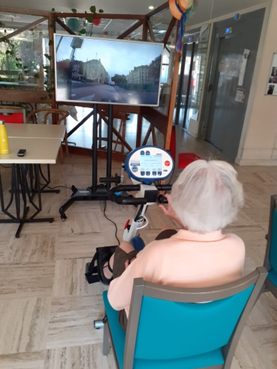 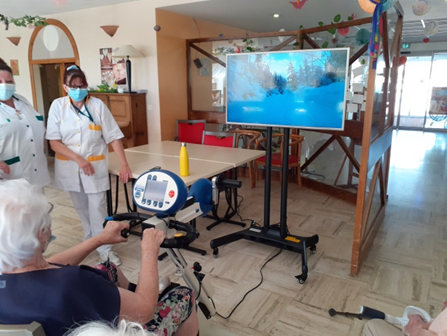 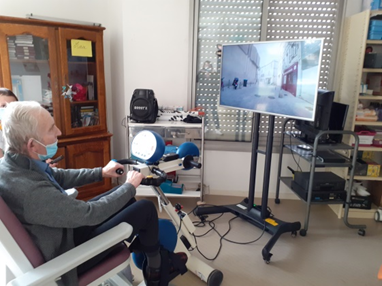 Spectacle « Nadine & co » pour le goûter des anniversaires.
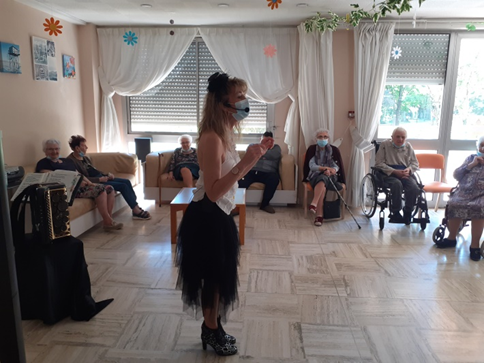 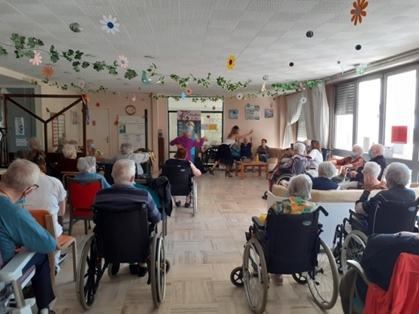 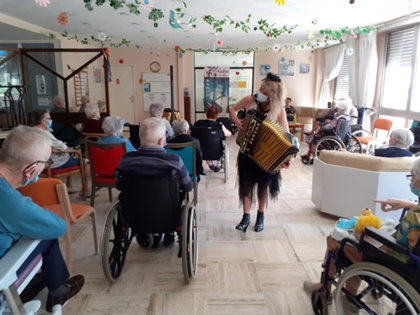 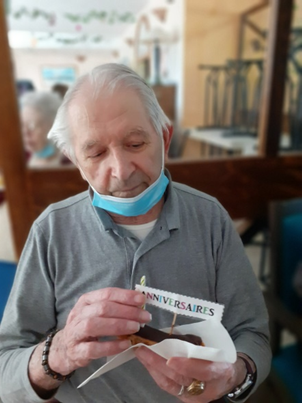 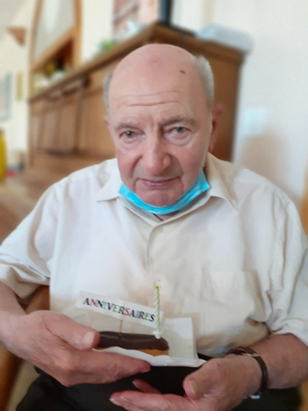 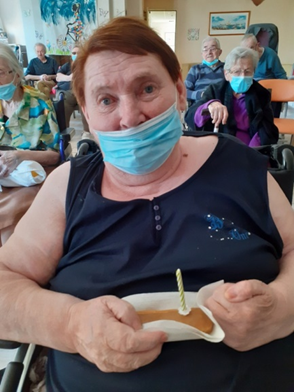 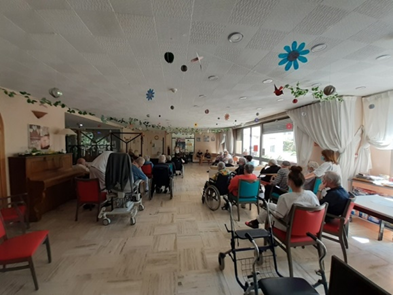 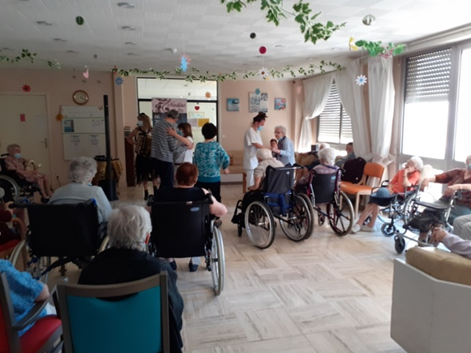 Gym douce et autres activités.
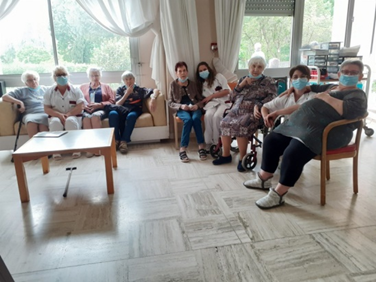 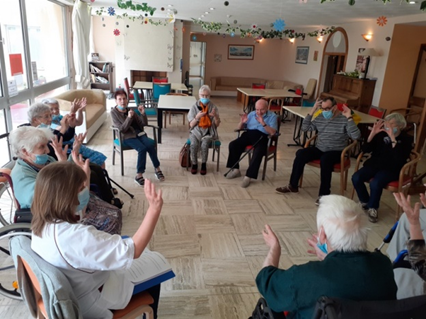 Sortie à La Tranche Sur Mer avec certains résidents et les familles qui ont souhaité accompagner. Crêpes, gaufres et glaces étaient à l’honneur.
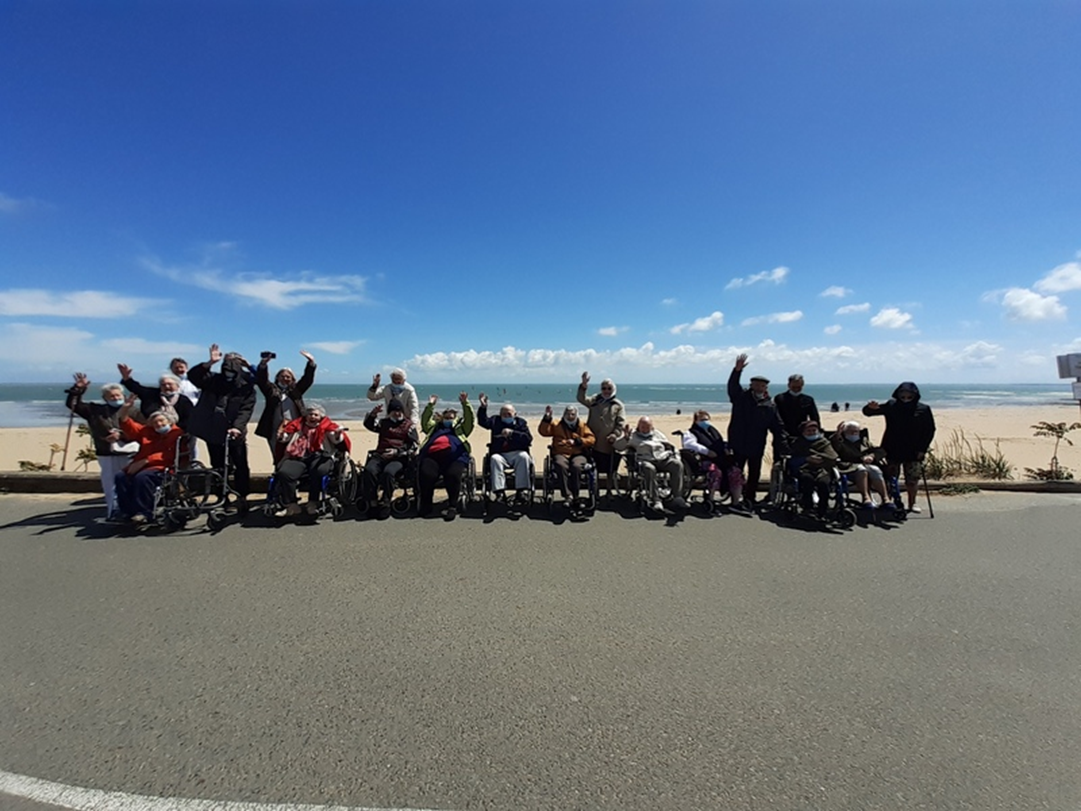 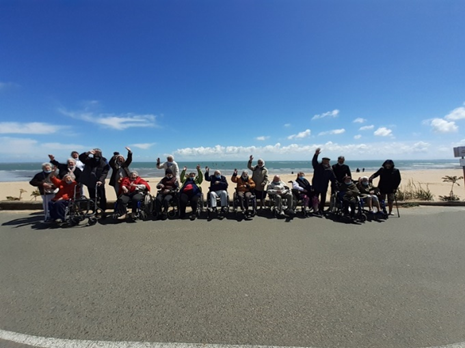 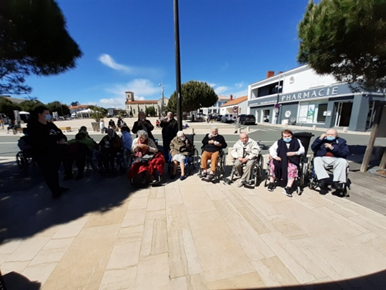 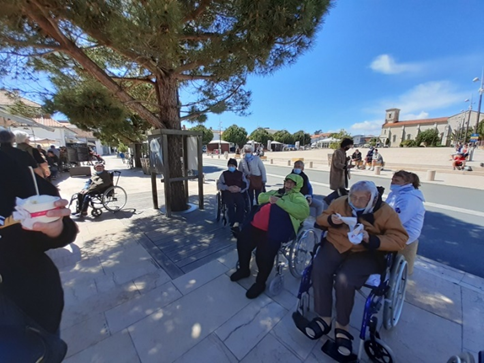 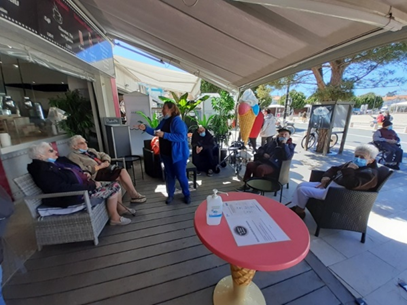 Arrivée, tant attendue par les résidents, de Rikitta, nouvelle pensionnaire de la résidence. Elle reste craintive, mais fait le bonheur des résidents.
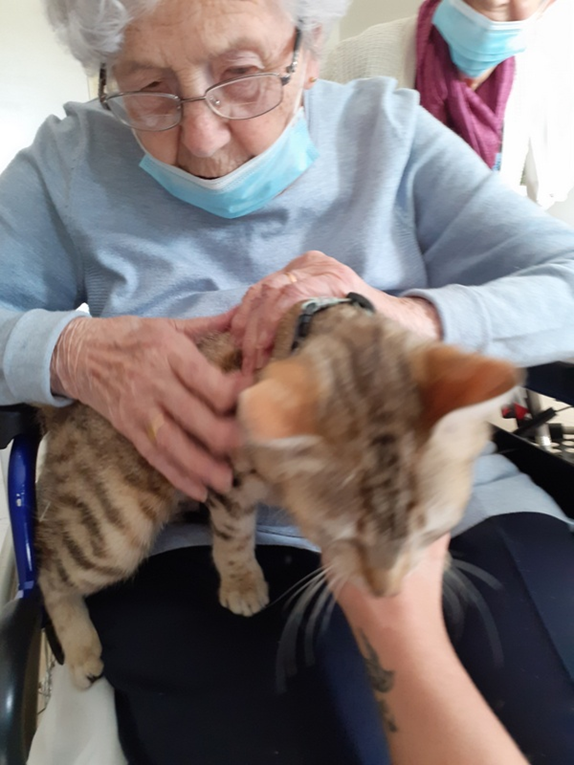 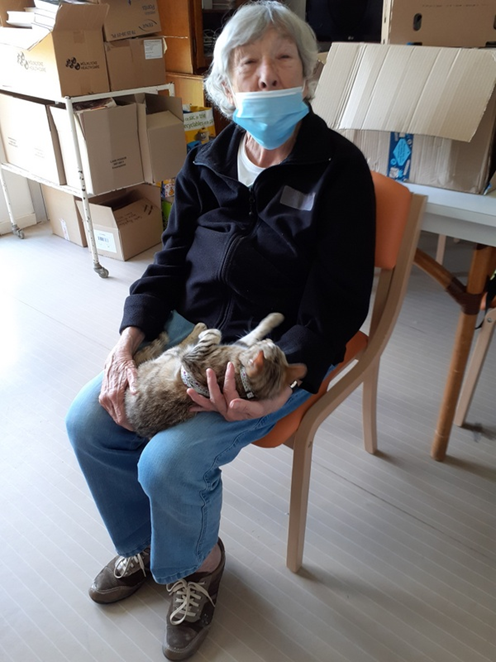 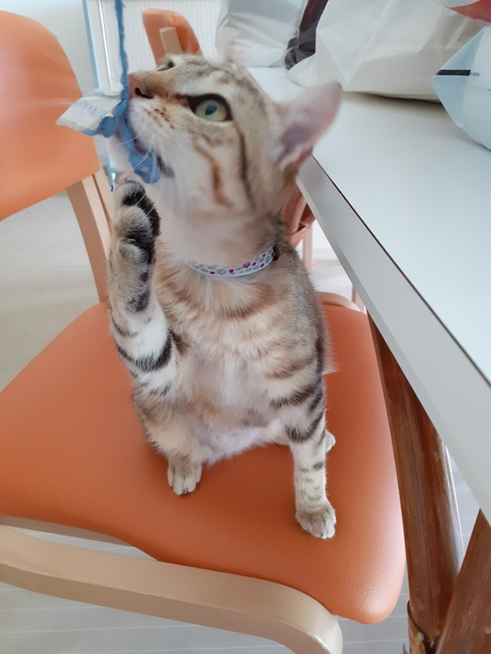 Goûter des anniversaires en chansons.
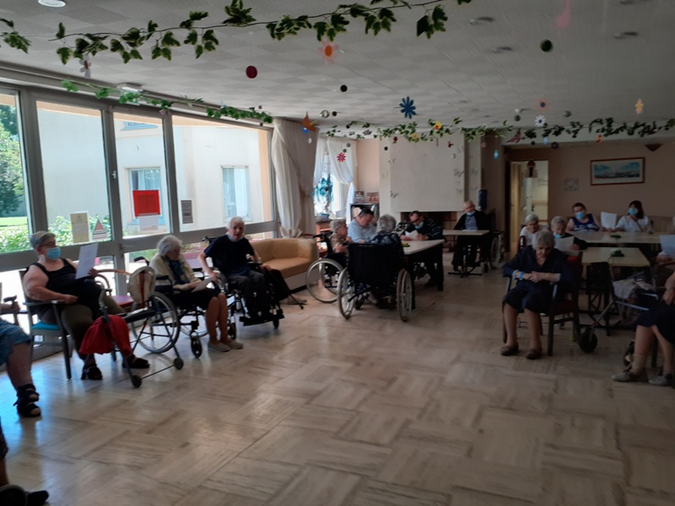 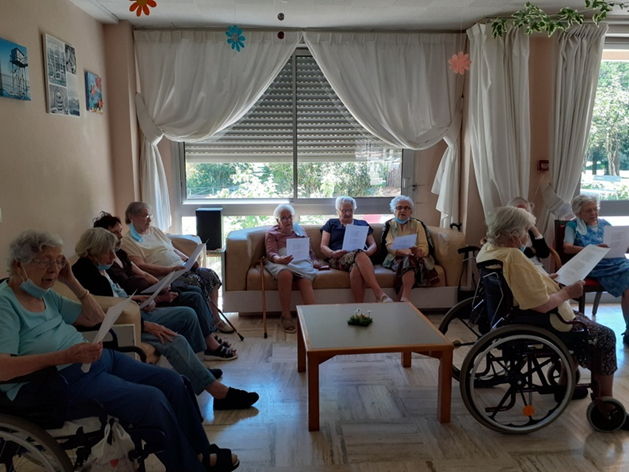 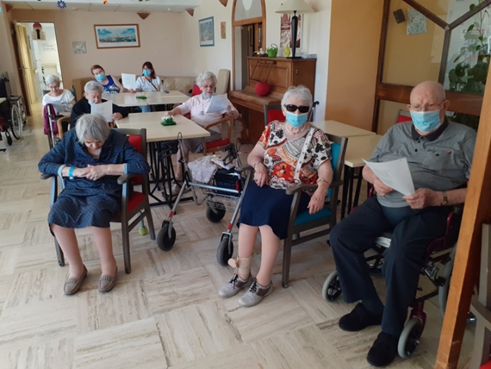